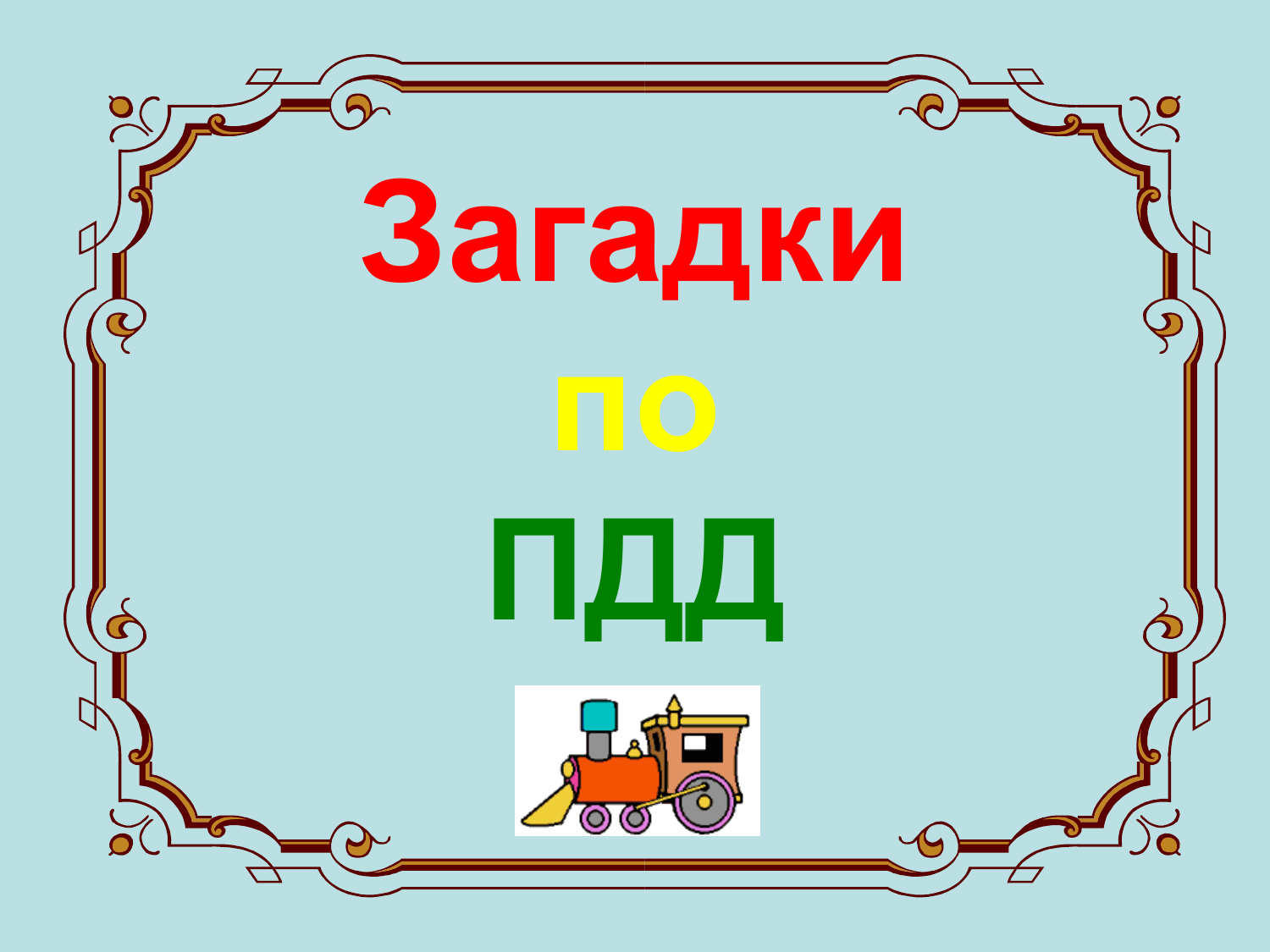 МБДОУ «Детский сад № 80»
г. Дзержинск
воспитатель Черняева Ирина Александровна

Картотека загадок 
(в соответствии с тематическим планированием для детей раннего возраста)
Часть 1
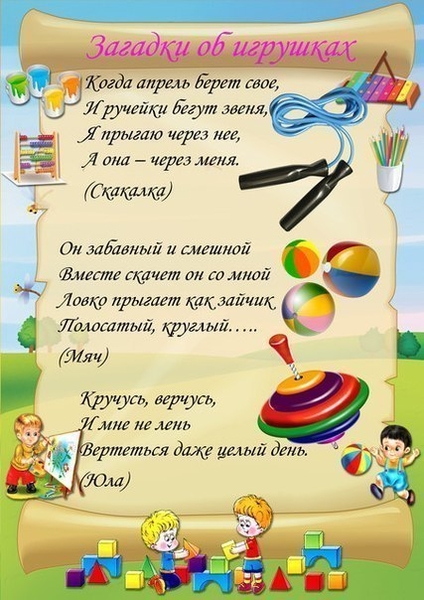 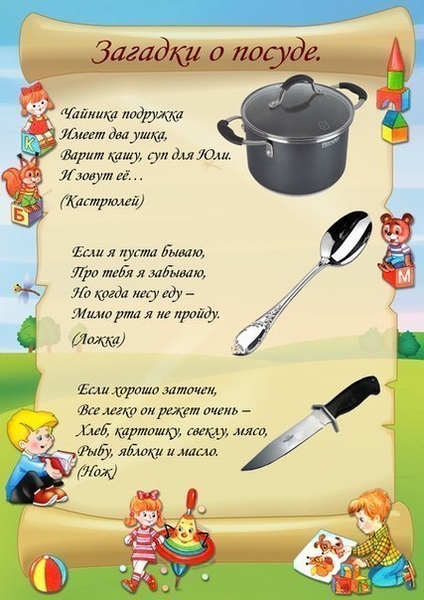 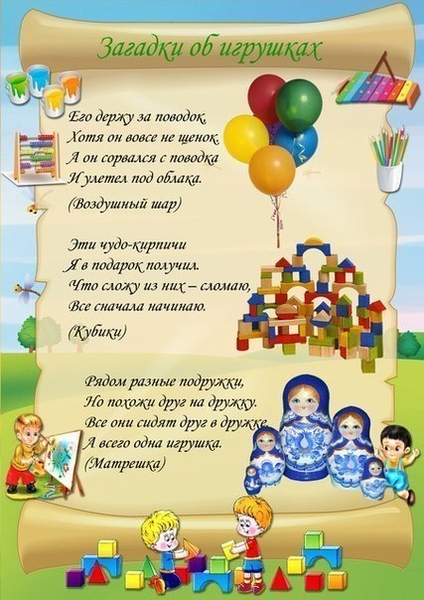 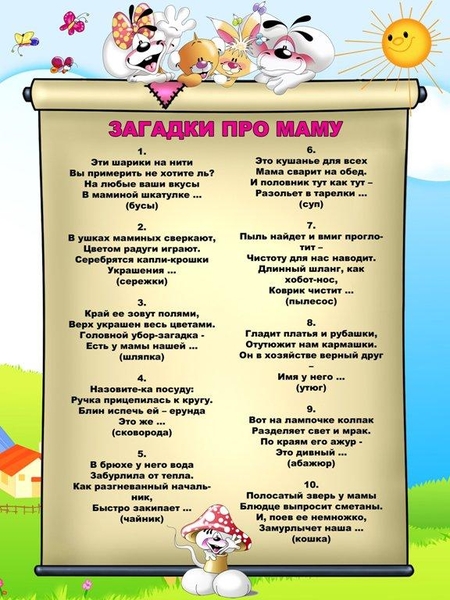 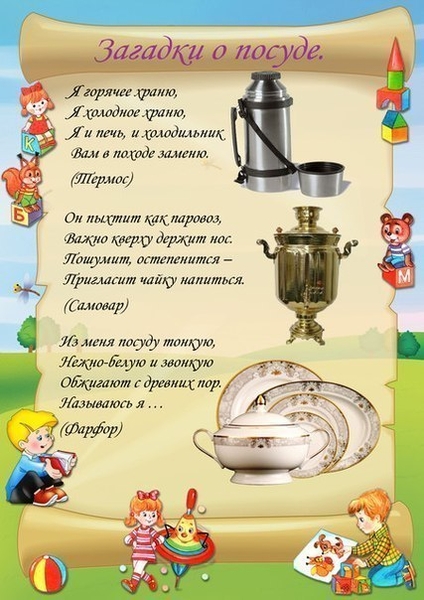 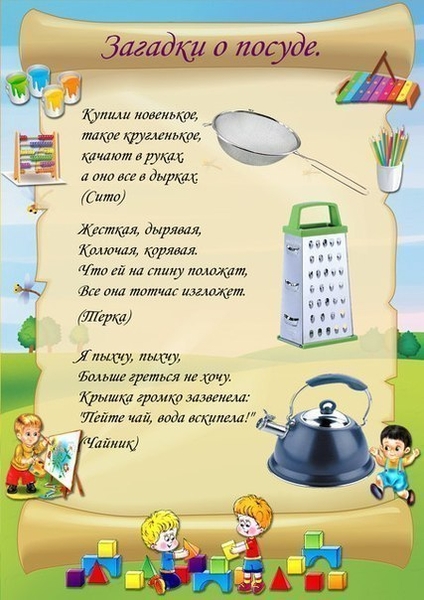